Fos sur mer: Cas par cas
Présentation technique du projet
Plan du site au 25 000eme
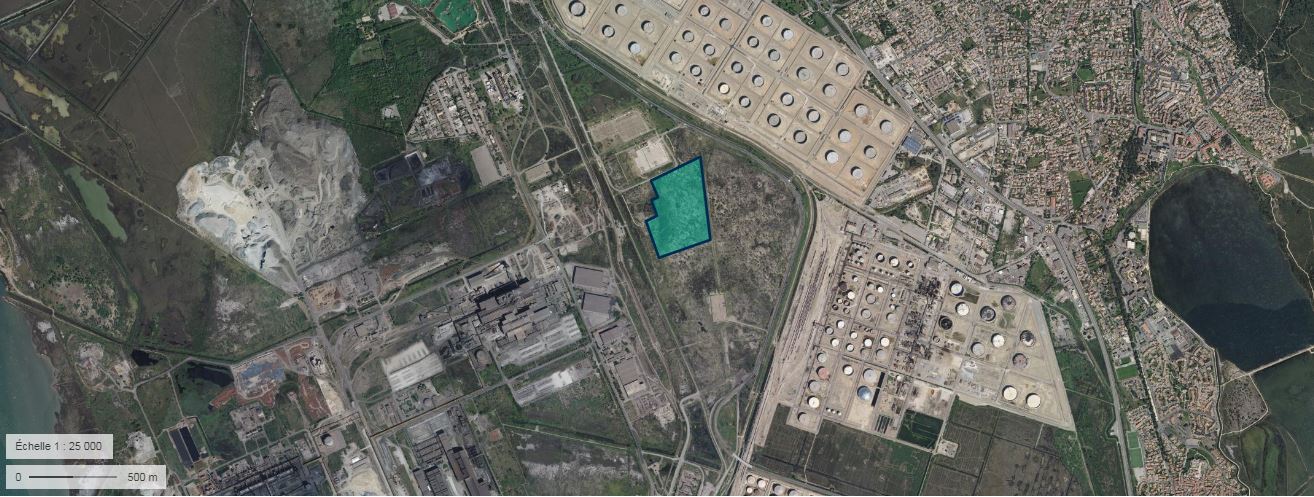 Demande d’examen au cas par cas– Saint Paul lès Durance – 20 Novembre 2018
2
Schéma en coupe d’un carport
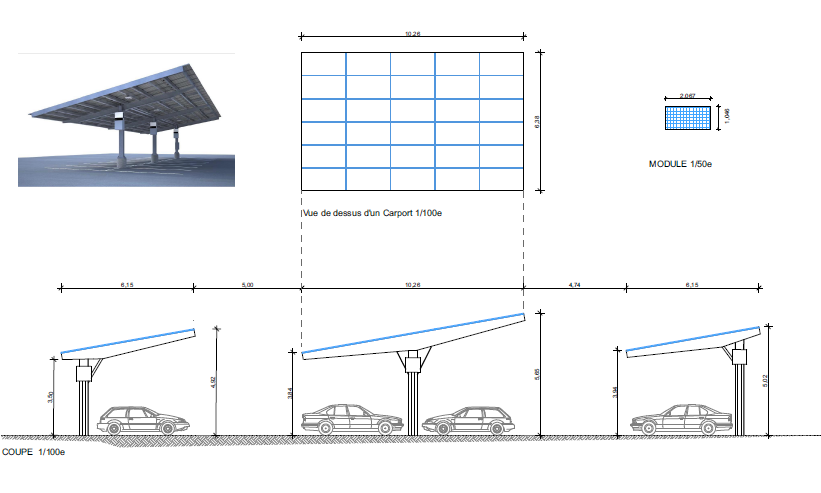 Demande d’examen au cas par cas– Saint Paul lès Durance – 20 Novembre 2018
3